Туруханск
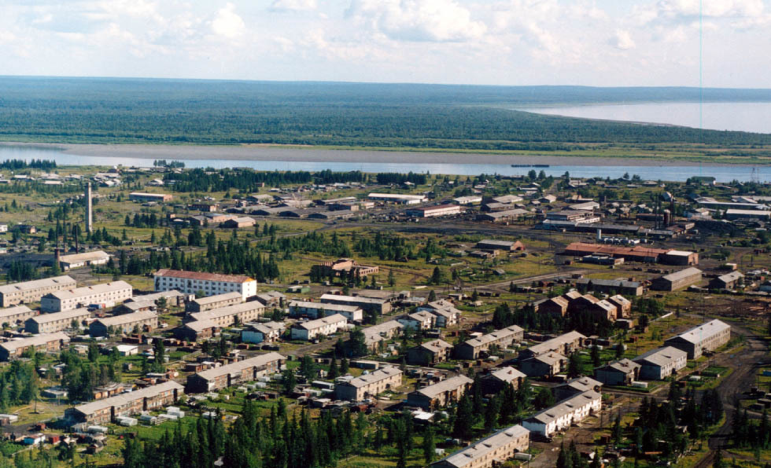 Туруханск
Туруханск находится к северу от Красноярска, при впадении р. Нижней Тунгуски в Енисей, в 120 км от полярного круга. 
Основан Туруханск был в 1657 году как село Монастырское до 1924 года. С 1924г. по 1930г. преобразовано в город Ново-Туруханск. В 1930 году переименован в Туруханск село, утратившее статус города.
Символы Туруханска
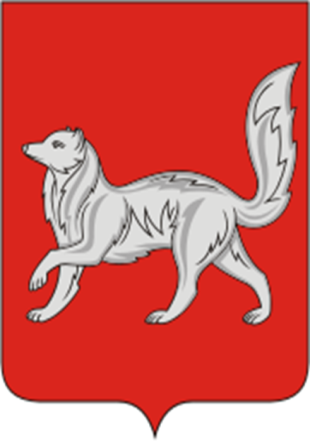 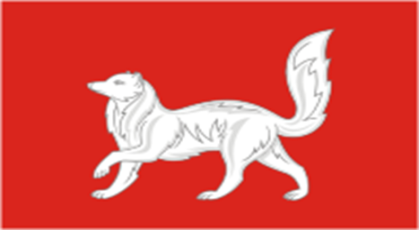 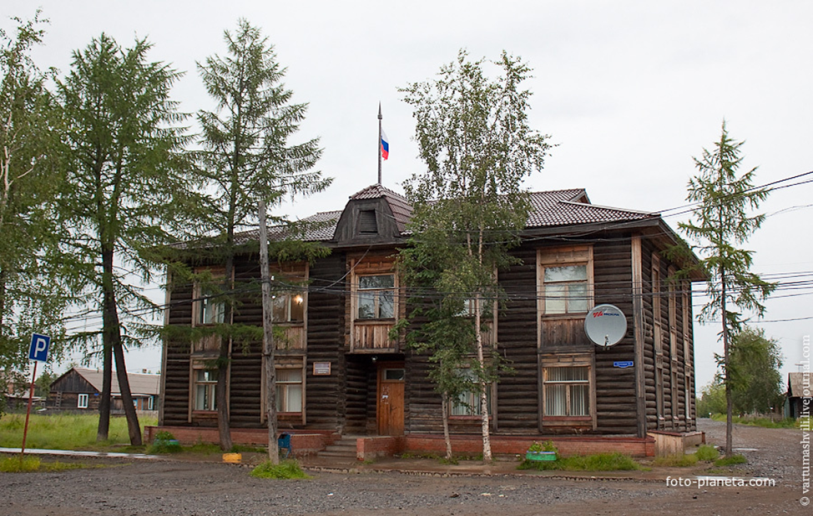 Здание администрации
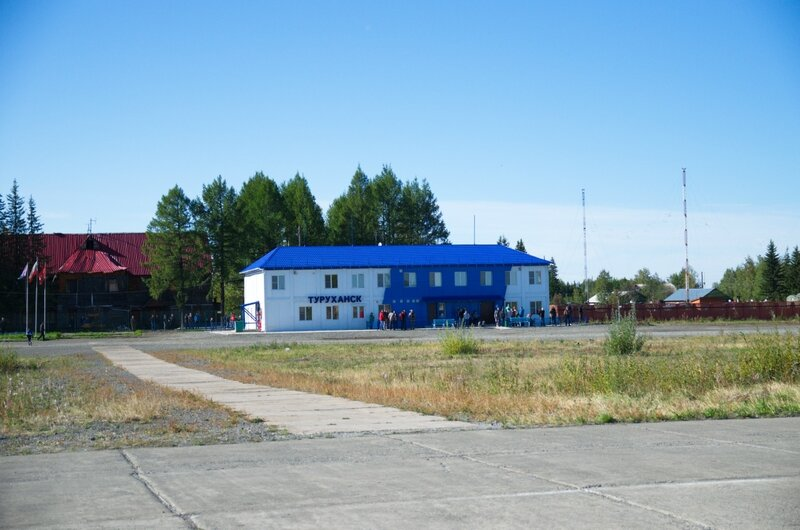 Аэропорт Туруханска
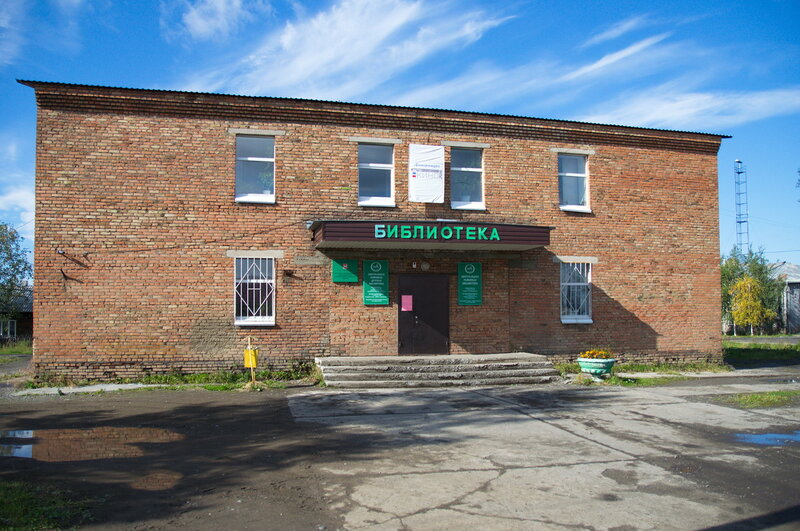 Библиотека
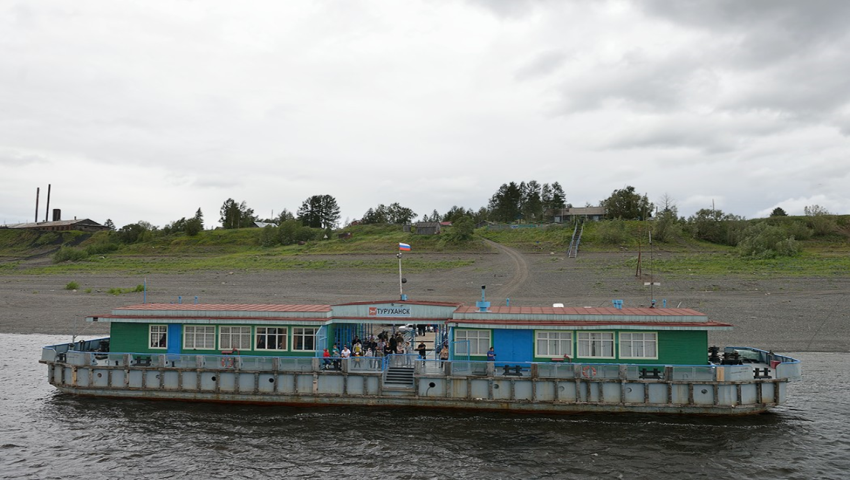 Пристань Туруханск
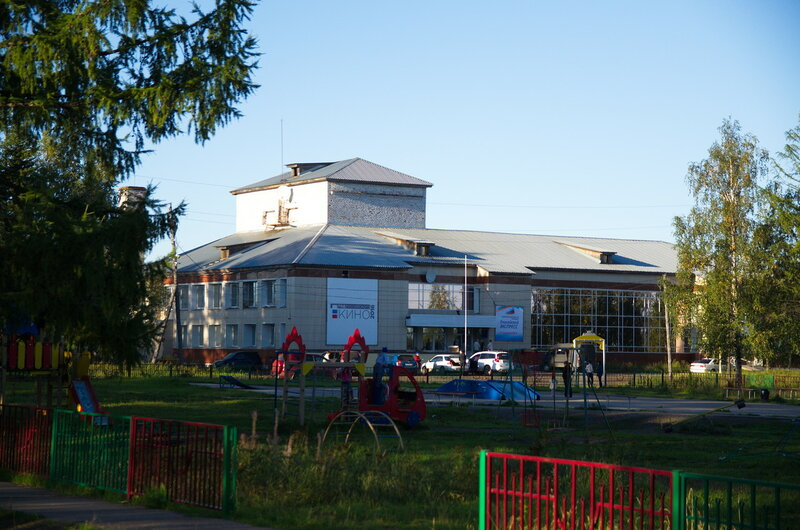 Дом культуры
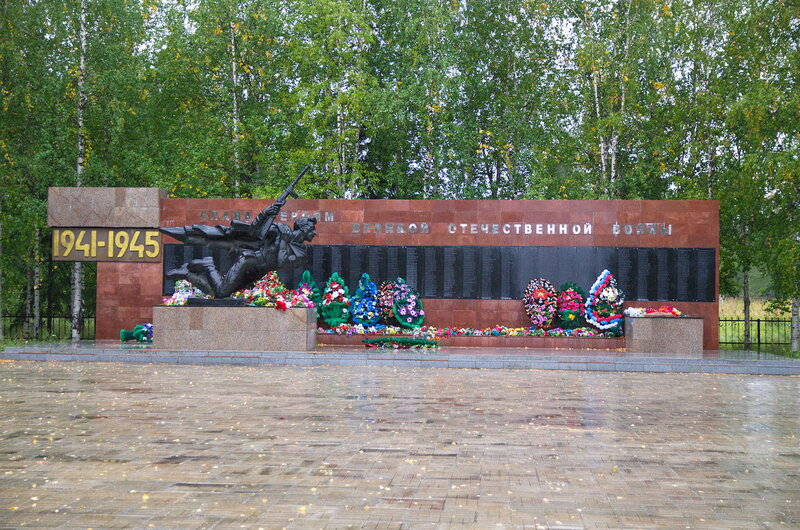 Мемориал Победы
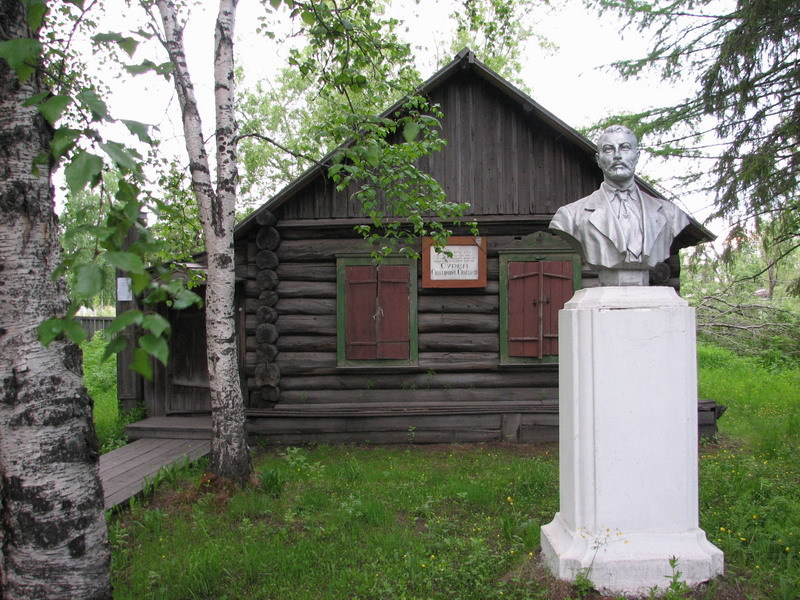 Музей Свердлова
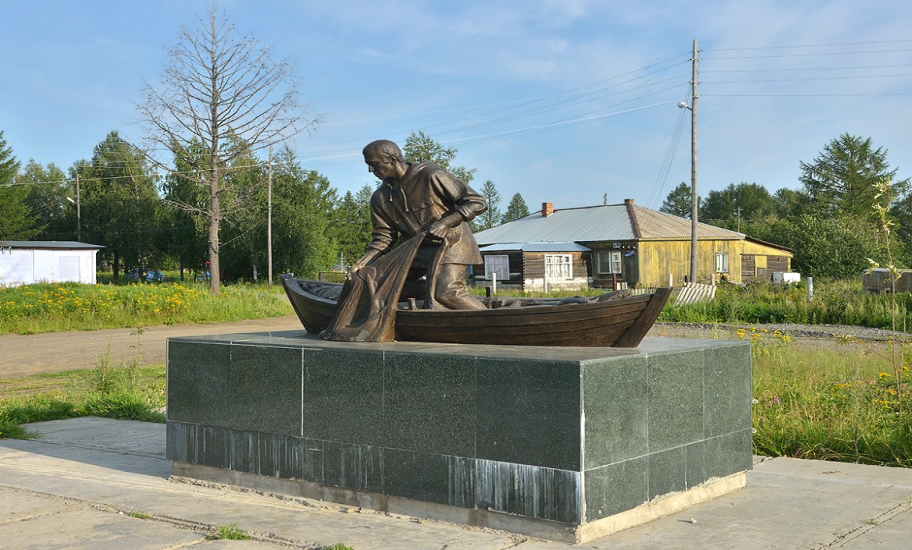 Памятник рыбакам
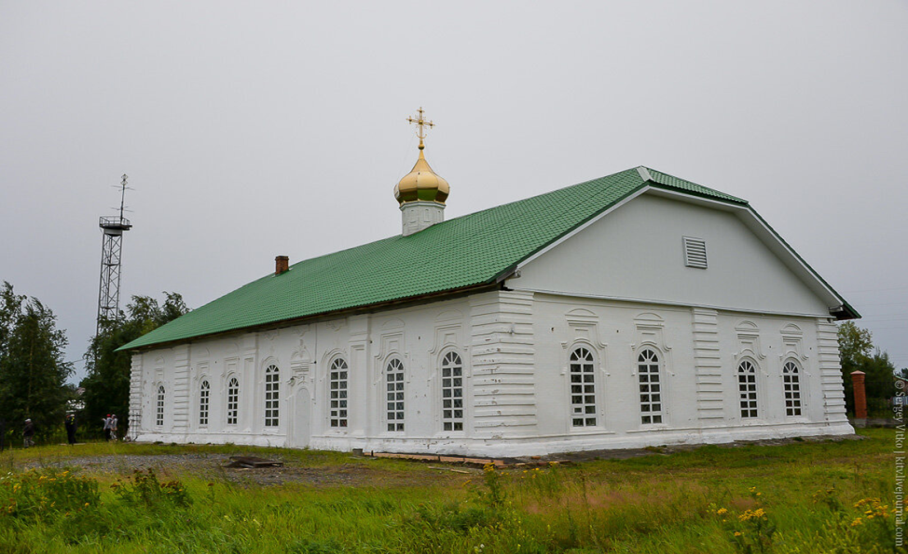 Свято-Троицкий Туруханский монастырь
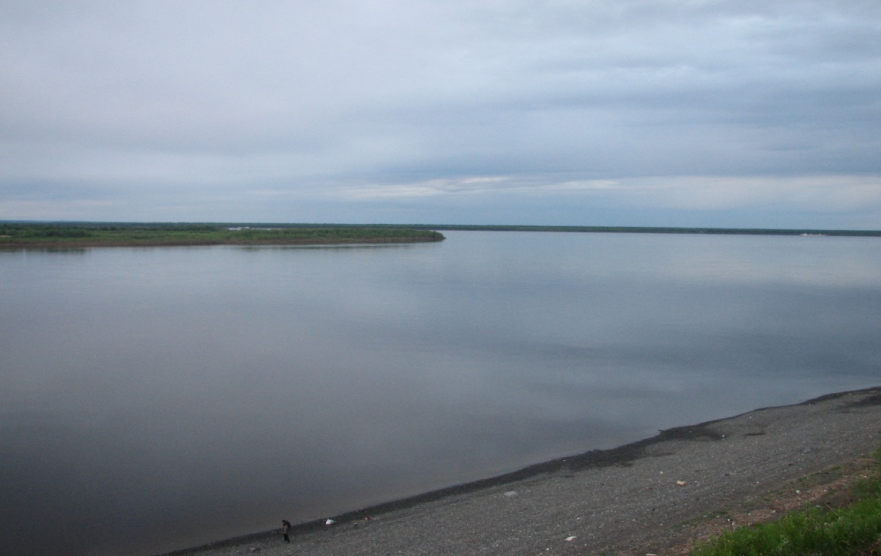 Нижняя Тунгуска встречается с могучим Енисеем
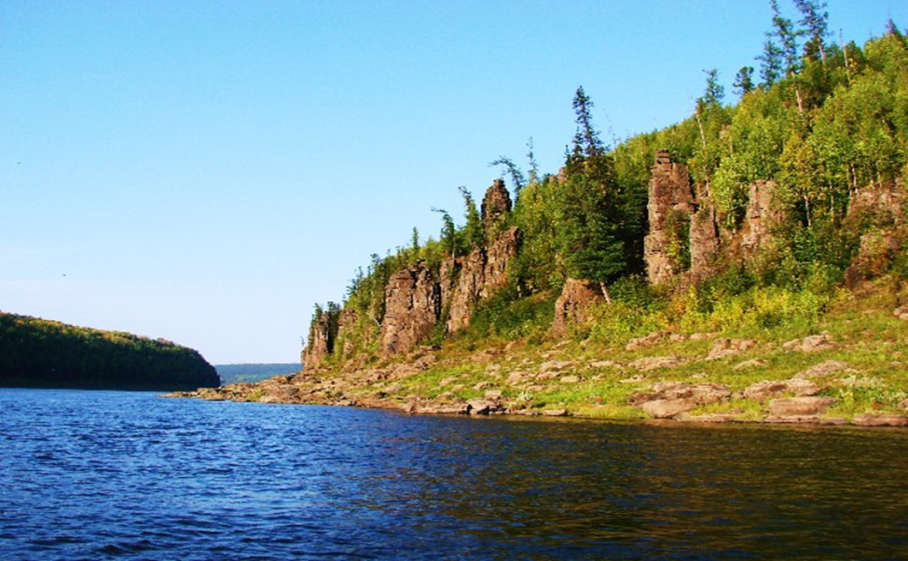 р. Нижняя Тунгуска
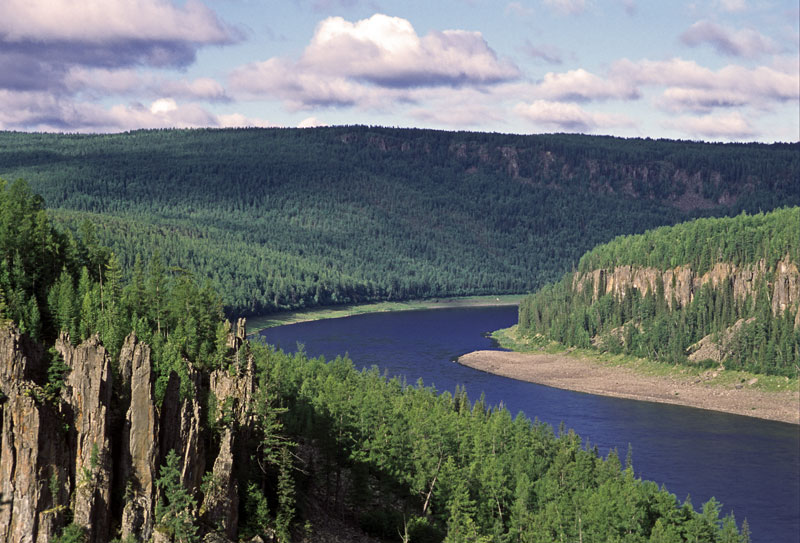